[Speaker Notes: Would you like a few SIMPLE tools, that will make you a better leader, have more enjoyable relationships, and make you more successful?  You just need to master one simple exercise!  First let’s warm up.

Choose a friend next to you.  Does everyone have a friend?
Everybody stand up straight and tall, push your chair back about a foot
Slowly breathe in all the good that surrounds you
Breathe out all the bad garbage in your mind
Turn around making  a complete circle to wind up your energy and optimistic attitude because it’s showtime!
Smile like you’re on the top of your world
Look into the eyes of your friend
Warmly shake their hand 
Take 5 seconds to greet them
Sit down

The actual exercise was the last 5 seconds!

If you were meeting someone for the first time - you just made your first impression in that 5 seconds.]
First impressions
“Blink-The Power of Thinking Without Thinking”
Malcolm Gladwell
[Speaker Notes: Our brain is a magnificent machine.  At lightening speed it processes thousands of cues using every sense – sight, sound, smell, taste and touch.  In the time it takes to blink, the camera shutter of our eyes has captured the complete picture, processed every single subtle cue and made a snap decision.  In “Blink – The Power of Thinking Without Thinking” Malcolm Gladwell calls this process the “thin slice”.  And in the eye of the beholder, it is the meat of EVERYTHING from that point on!    

You know the old saying “You never get (a second chance to make a first impression)”  This was proven on January 21, 2011 A research team of psychologists from Canada, Belgium and the US reported that “new experiences that contradict a first impression become “bound” to the context in which they were made.  As a result, the new experiences influence peoples reactions only in that particular context (like an exception to the rule), whereas the first impressions still dominate in other contexts.”

Example – You meet someone and your thin slice is they are frumpy and grumpy.  Later you see them walking a beautiful dog.  Your take is they are an animal lover, but they are still frumpy and grumpy!


It seems so unfair and judgemental but we can’t help it, we’re hardwired that way.

Knowing this, people that are looking for excellence in a specific area try to control their blink so it doesn’t affect their decisions.  In The Voice TV show, contestants are allowed to audition with the judges back turned toward them.

That’s not going to work for us.]
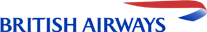 [Speaker Notes: We flew on British Airways for the first time from Accra Ghana to London England last year.  While we were waiting, the purser announced in a lovely English accent over the PA that we would be boarding in a few moments and to please make way for the flight crew.  They had assembled in the terminal just down from the gate and with this announcement and all the pageantry of Air Force One they glided in single file and with perfect precision, crisp uniforms and all business attitude to the bridge.  First came the captain and co-pilots, clean shaven, hair trimmed, and shiney shoes;  Then 8 stewardesses, conservative makeup, and hair in elegant low buns, all pulling their matching carry on luggage with their right hand.  

My thin slice was:

This is a classy company
These guys are experienced and will take care of me
I’m going to like this flight

Let’s try an experiment to see if we process similarly.  I want you to verbalize your thin slice - so lay aside all filters of political correctness and with the innocence of a 3 year old, blurt out whatever comes to your mind.  This is how your mind talks to you anyway .]
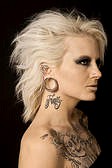 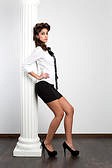 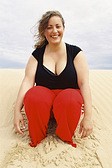 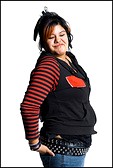 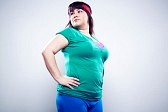 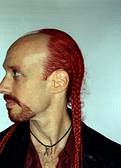 What is the 
“Thin Slice” 
others get from 
ME?
[Speaker Notes: Please take 5 seconds and ask yourself this question.  

How can I improve to maximize my best self and be a better leader, have more enjoyable relationships and be more successful?]
55% Appearance/Body Language
38% Tone of Voice
7% What you say
[Speaker Notes: So what exactly do people process?

2/13/2011 Forbes article, research has determined that we are more than 4x more influenced by non verbal cues.  This figure is dissected by the University of Illinois as 55% appearance/body language, 38% tone of voice, 7% what you say. 

Today we are going to focus solely on Appearance.

I’m not here to implement a dress code that includes uniforms like British Air, but Professor of Psychology at UCLA, Dr. Albert Mehrabian suggests a few things that are standards for business:]
WHAT TO WEAR
Slacks or pants – quality fabrics 
Skirts, dresses – split at or below the knee 
Suits – most sports or blazers
Casual golf shirts, dress shirts – pressed
Sweaters, turtlenecks
Closed toe shoes - leather
Conservative hair style and jewelry
Natural tones in makeup, subtle fragrances
WHAT NOT TO WEAR
Revealing clothing – cleavage/chest, back, stomach, underwear should not be visible
Clothing that doesn’t fit properly
Wrinkled, dirty, torn, frayed clothing
Clothing that has words, terms, pictures – except company logo
 Jeans, sweatpants, leggings-spandex or form fitting pants, shorts
Bare shoulder shirts – tank tops, spaghetti straps, midriffs, halter tops
T-shirts – unless worn under another shirt
Flip flops, flashy athletic shoes, slippers
Visible tattoos or excessive body piercings
TIPS
Don’t pretend to be someone or something you’re not  
Wear the job you WANT!
Be calm and confident – clothes, makeup and hair should all work together to get you in the right frame of mind – appropriate for the meeting or situations
Don’t use hair, makeup or clothes to draw attention – it’s not how you want to be remembered
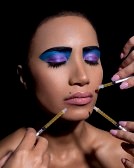